Uputstva za vođenje elektronskog zapisnika
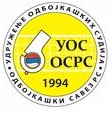 PREUZIMANJE
Preuzimanje aplikacije sa LINKA
Nakon klika na link, odaberite opciju „Spremi“ kao što je prikazano na slici
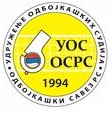 INSTALACIJA
Odaberite jezik instalacije, a nakon toga pritisnite „OK“
Pritisnite „Next“
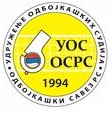 INSTALACIJA
Pročitajte, a zatim prihvatite uslove instalacije aplikacije (Licnese Agreement), a zatim pritisnite „Next“
Pročitajte informacije o ažuriranjima aplikacije, a zatim pritisnite „Next“
2
1
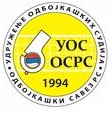 INSTALACIJA
Odaberite mjesto instalacije, a zatim prititsnite „Next“
Odaberite mjesto pohrane podataka, a zatim prititsnite „Next“
Dovršite instalaciju pritiskom na „Install“
1
2
3
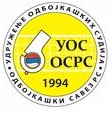 INSTALACIJA
Sačekajte dok se završi proces instalacije
Nakon završetka instalacije odaberite „Start application“, a zatim pritisnite „Finish“
1
2
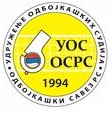 PRVO  POKRETANJE  APLIKACIJE
Prilikom prvog pokretanja aplikacije pojavit će se prozor koji želi podestiti Windows Firewall u  skladu sa zahtjevima aplikacije. Pritisnite „Da“
Ponovno pritisnite „Da“
Operativni sistem će tražiti administratorsku dozvolu za pristup. Pritisnite „Da“.
1
2
3
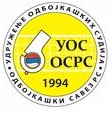 GLAVNI MENI
Nova utakmica
Arhiva
Ekipe
Postavke
Učitati utakmicu sa USBa
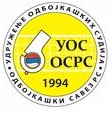 POSTAVKE
U postavkama označite polja kao na slici
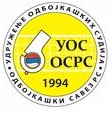 POSTAVKE
Ukoliko na utakmici koristite tablete označite polje kao na slici
IP adresa će biti automatski generisana
Broj porta i password možete mijenjati, ali najčešće nema potrebe
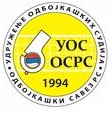 POSTAVKE
Pošto se u našim takmičenjima još uvijek ne koristi Video challenge tehnologija, u postavkama isključite tu opciju, da vas ne zbunjuje.
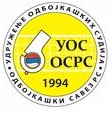 POČETAK   UTAKMICE
Odabrati opciju učitavanja utakmice sa servera a zatim pritisnuti „Next“
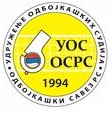 POČETAK   UTAKMICE
Unesite pristupne podatke koje ste dobili od OSBiH
Obratite pažnju da prilikom odabira Saveza izaberete OSBiH
Volleyball Federeation of Bosnia and Herzegovina
Nakon što unesete podatke pritisnite „Next“
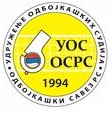 POČETAK  UTAKMICE
Odaberite takmičenje sa liste
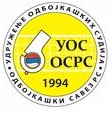 POČETAK  UTAKMICE
Odaberite utakmicu sa liste
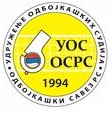 POČETAK  UTAKMICE
Sistem će obaviti provjeru brzine interneta
POTRUDITE SE DA VAM LAPTOP TOKOM UTAKMICE BUDE POVEZAN NA PUNjAČ, A NA INTERNET SE
POVEŽITE PUTEM KABLA
IZBJEGAVAJTE BEŽIČNE MREŽE
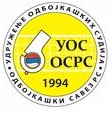 POČETAK  UTAKMICE
Popunjavanje informacija o utakmici
Kada završite pritisnite „Ok“
Odabir boje  dresova
Odabir boje  dresova
Država, grad i
dvorana odigravanja
Podaci o publici i  COVID protokolu
Podaci o službenim
licima
Broj telefona
zapisničara
060/315-31-05
Rubrika za unos  primjedbi
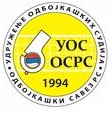 POČETAK  UTAKMICE
Odaberite igrače u roster, odredite kapitena i libera
Dodavanje igrača
Odabir kapitena i  libera
Odaberite funkciju člana  ekipe, unesite njegovo  prezime i ime
Uklanjanje igrača
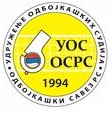 POČETAK  UTAKMICE
Od delegata tražite da unese password
Zatim pritisnite „Login”
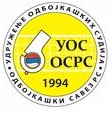 POČETAK  UTAKMICE
Nakon upisivanje passworda od strane delegata potrebno je isprintati Roster Verification i zapisinik
Pritisnite „Print” (1), a zatim ćete dobiti izgled prozora kao na slici. Printate jednan po jedan dokument
2
3
1
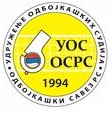 POČETAK  UTAKMICE
Provjerite jeste li izabrali povezani printer
Odaberite broj kopija
Pritisnite „U redu“
1
2
3
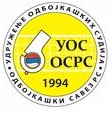 POČETAK  UTAKMICE
Nakon što ste isprintali Roster verification i zapisnik, koji izgledaju kao na slikama, nakon obavljenog  žrijeba prikupljate potpise kapitena i trenera ekipa
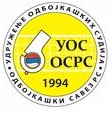 POEČTAK  UTAKMICE
Odredite gdje se nalazi koja ekipa
Odaberite koja ekipa ima servis
Odaberite unos postava
2
Pritisnite „Line-ups”
Indikator koja  ekipa servira
1
3
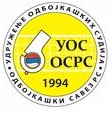 POČETAK  UTAKMICE
Unesite startne postave ekipa onako kako su treneri dostavili na listiću za postavu
Postoje tri načina za unos postave
Upisivanje brojeva putem tastature
Dvostruki klik na igrača
Prevlačenje igrača mišem na teren
Kada unesete postave pritisnite „Ok”
Ukoliko je uneseni broj crven, znači da je  napravljena greška prilikom unošenja  postave
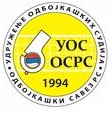 POČETAK  UTAKMICE
Nakon što ste unijeli postave, software će vas pitati da li želite uključiti opciju Live match
Odaberite „Da“
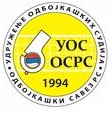 POČETAK  UTAKMICE
Pritisnite „Start Set“
Software će vas pitati da li je libero igrač (ukoliko je upisan) ušao u teren
Ukoliko jeste, unesite zamjenu, ukoliko nije, pritisnite „No“
Isti postupak ponovite i za drugu ekipu
2
1
3
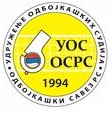 POČETAK  UTAKMICE
Kada prvi sudija da znak za prvi servis, nakon što ste sve prije popunili unesite vrijeme početka seta
Potvrdite početak seta
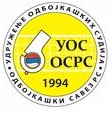 VOĐENJE    ZAPISNIKA TOKOM  TRAJANJA  UTAKMICE
Tokom trajanja utakmice ispred sebe ćete imati izgled kao na slici
2
3
Početak nadigravanja, prtisnuti nakon znaka za servis
Rezultat u setovima
Rezultat trenutnog seta
Pritisnuti kada ekipa traži Time-Out
Pritisnuti kada ekipa traži izmjenu
Unos sankcije
Unos povrede
4
5
4
5
1
7 6
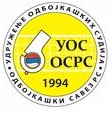 VOĐENJE   ZAPISNIKA    TOKOM    TRAJANJA     UTAKMICE
Kada ste pritisnuli „Start Rally“, možete samo završiti nadigravanje dodjelom poena ekipi pritiskom na
„Assign Point“ ili prekinuti nadigravanje na ikoni ‚X‘
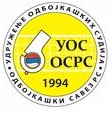 VOĐENJE   ZAPISNIKA    TOKOM    TRAJANJA     UTAKMICE
Ukoliko ekipa zatraži izmjenu igrača, istu možete unijeti na više načina:
Klikom na dugme substitution, odabir igrača koji izlazi i igrača koji ulazi
Klikom na igrača koji izlazi i odabir igrača koji ulazi
Prevlačenjem igrača koji ulazi na teren, na mjesto igrača koji izlazi
Potvrditi izmjenu klikom na „Confirm”
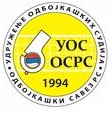 VOĐENJE   ZAPISNIKA   TOKOM    TRAJANJA    UTAKMICE
Kada ekipa zatraži Time-Out, kliknite na „Time-Out“ i potvrdite klikom na „Da“
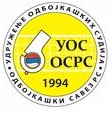 VOĐENJE   ZAPISNIKA    TOKOM    TRAJANJA    UTAKMICE
Kada prva ekipa osvoji 12-ti poen, software će automatski početi odbrojavati trajanje Tehničkog time-outa
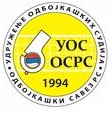 VOĐENJE   ZAPISNIKA    TOKOM    TRAJANJA    UTAKMICE
Brojevi pored Time-Out i Substitution označavaju broj iskorištenih Time-Outa i izmjena
Kada ekipa iskoristi dva Time-Outa ili 6 izmjena, više niste u mogućnosti unijeti nove izmjene ili Time-Oute
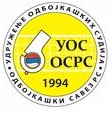 VOĐENJE   ZAPISNIKA    TOKOM    TRAJANJA    UTAKMICE
Software će vas obavijestiti kada Libero igrač mora napustiti teren
Pritisnite „OK“
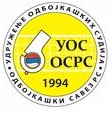 VOĐENJE    ZAPISNIKA    TOKOM    TRAJANJA    UTAKMICE
Kada Libero igrač nije na terenu, software će vas pitati da li je Libero ušao u teren, što odobravate u  prozoru kao na slici 1
Ili ručno kao na slici 2
1
2
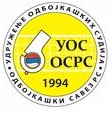 VOĐENJE    ZAPISNIKA    TOKOM    TRAJANJA    UTAKMICE
Ukoliko neka ekipa dobije sankciju za odugovlačenje ili za nesportsko ponašanje, istu unosite pritiskom
na dugme Cards, a zatim birate ekipu koja je sankcionisana, i na kraju unosite sankciju.
Sankciju za odugovlačenje sistem bilježi automatski kada pritisnete „Delay Warning/Penalty
Neosnovani zahtjev sistem bilježi automatski kada pritisnete „Improper Request“
Sankciju za nesportsko ponašanje unosite tako što odaberete člana ekipe koji je sankcionisan, a zatim
pritisnete na onu sankciju koja je izrečena
Kada ste unijeli sankciju, potvrdite je klikom na „Da”

Ukoliko izrečena sankcija kao posljedicu ima  izricanje kaznenog poena, software će isti  dodijeliti automatski
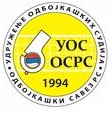 VOĐENJE   ZAPISNIKA   TOKOM    TRAJANJA    UTAKMICE
Kada se set završi pojavit će se prozor u kojem će pisati rezultat seta, vrijeme završetka koje  možete modifikovati i trajanje seta u minutama.
Kada ste provjerili vrijeme završetka seta, pritisnite „Confirm end of set“
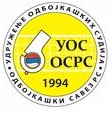 VOĐENJE   ZAPISNIKA   TOKOM    TRAJANJA    UTAKMICE
Prije početka narednog seta unosite postave klikom na Line-ups
Ponovite postupak kao prije prvog seta
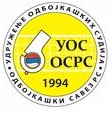 VOĐENJE   ZAPISNIKA   TOKOM    TRAJANJA    UTAKMICE
Za početak narednog seta pritisnite „Start set“, kada prvi sudija da znak za servis
Provjerite vrijeme početka i pritisnite „Confirm start of set“
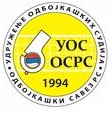 VOĐENJE    ZAPISNIKA   TOKOM   TRAJANJA    UTAKMICE
Ukoliko dođe do greške, za poništavanje jednog vašeg poteza pritisnite „Undo“
Ukoliko ste imali više pogrešnih poteza, možete više puta za redom pritisnuti „Undo“
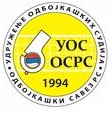 VOĐENJE   ZAPISNIKA   TOKOM   TRAJANJA    UTAKMICE
Svaki korak koji uradite, kao i svaka promjena, bilježe se u istoriji sa tačnom satnicom.
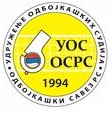 VOĐENJE   ZAPISNIKA   TOKOM   TRAJANJA    UTAKMICE
Ukoliko bude potrebe, u svakom momentu u toku seta manualno možete mijenjati rezultat, izmjene,
sankcije, postave ekipa, Time-Oute
Ali sve što promijenite manualno se bilježi u Official Form, i za svaku manualnu promjenu mora pisati  objašnjenje
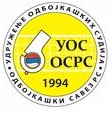 VOĐENJE   ZAPISNIKA   TOKOM   TRAJANJA    UTAKMICE
Ukoliko igrač ponstane nesposoban za igru pritisnete dugme „Injury“
Odaberete iz koje ekipe je nesposobni igrač
Odaberete tog igrača i potvrdite sa „Confirm Injury“
Nakon toga potvrdite sa „Da“

Kada potvrdite povredu, software će vas
obavijestiti da je igrač nesposoban za igru i da  više ne može ulaziti u igru
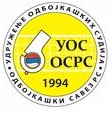 KRAJ    UTAKMICE
Kada se utakmica završi, unosite kraj posljednjeg seta i potvrđujete sa „Confirm end of set“
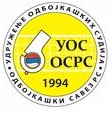 KRAJ   UTAKMICE
Nakon što ste završili utakmicu, pojavit će vam se prozor na kojem ukoliko želite možete unijeti broj
gledalaca
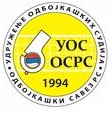 KRAJ   UTAKMICE
Nakon što ste završili utakmicu pritisnite „Scoresheet Approval“
Nakon toga ćete opet tražiti od prvog sudije i delegata da unesu svoje passworde
Nakon toga pritisnite „Approve and Finalize Match
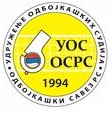 KRAJ   UTAKMICE
Nakon što ste završili za odobrenjem zapisnika, isti spremate na vaš računar ili USB u obliku koji se može  čitati samo u e-Scoresheet softwareu, a isti služi kako bi se u slučaju potrebe utakmica ponovo mogla  otvoriti .
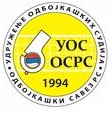 KRAJ   UTAKMICE
Nakon spremanja utakmice na vaš računar ili USB, printate popunjen zapisnik u TRI kopije
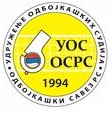 KRAJ   UTAKMICE
Nakon što ste isprintali zapisnik, printate i jednu kopiju Official Form
Official Form printate tako što prvo kreirate PDF file, pa onda vršite print PDF file-a sa vašeg računara
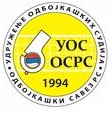 KRAJ   UTAKMICE
Nakon što ste isprintali dokumente koji izgledaju kao na slikama, prikupljate potpise od kapitena ekipa,
zatim od službenih lica.
Mjesta za potpis  nakon utakmice
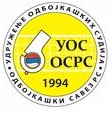 KRAJ   UTAKMICE
Nakon što ste prikupili potpise, vršite upload utakmice klikom na „Upload Match“
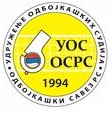 KRAJ   UTAKMICE
Kada se završi Upload dobit ćete poruku da je utakmica uspješno uploadana na server.
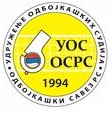 KRAJ  UTAKMICE
Na kraju još trebate isprintati Scoring report
Odmah nakon što završite Upload pojavit će vam se skočni prozor kao na slici
Isprintajte jedan primjerak
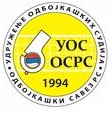 KRAJ   UTAKMICE
Kada ste sve završili vaš ekran će izgledati kao na slici.
Možete zatvoriti program
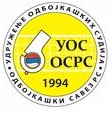 DODATNE NAPOMENE
Vođenje elektronskog zapisnika je jednostavno, ali zahtijeva dosta pažnje i koncentracije
Dobro pročitajte prije nego što nešto pristinete
Nemojte žuriti sa unošenjem podataka
Kada primjetite grešku odmah obavijestite drugog sudiju
Ukoliko imate nekih nedoumica obratite se drugom sudiji
Uvijek obratite pažnju da li je USB uključen i da li je na njemu spremljena utakmica
Vodite računa o bateriji laptopa. Potrudite se da laptop stalno bude spojen na punjač
Potrudite se da vam laptop bude spojen na internet putem kabla
Sve dokumente koje isprintate predajete delegatu
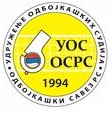 HVALA NA PAŽNJI
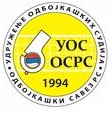